✠VUI HỌC KINH THÁNH✠
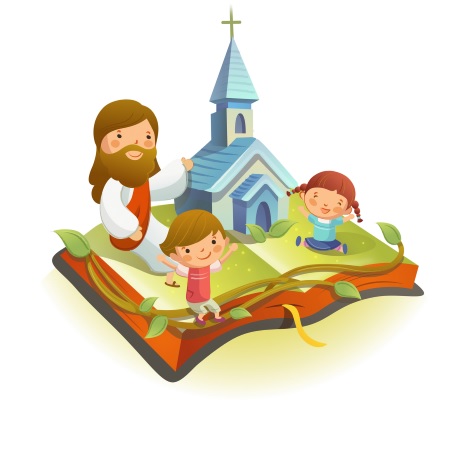 TÌNH YÊU
HY VỌNG
CHÚA NHẬT IV MÙA VỌNG NĂM B
✠ TIN MỪNG CHÚA GIÊ-SU KI-TÔ 
THEO THÁNH LU-CA✠
Khi ấy, bà Ê-li-sa-bét có thai được sáu tháng, thì Thiên Chúa sai sứ thần Gáp-ri-en đến một thành miền Ga-li-lê,
gọi là Na-da-rét, gặp một trinh nữ đã thành hôn với một người tên là Giu-se, thuộc dòng dõi vua Đa-vít. Trinh nữ ấy tên là Ma-ri-a.
Sứ thần vào nhà trinh nữ và nói : “Mừng vui lên, hỡi Đấng đầy ân sủng, Đức Chúa ở cùng bà.”
Nghe lời ấy, bà rất bối rối, và tự hỏi lời chào như vậy có nghĩa gì.
Sứ thần liền nói : “Thưa bà Ma-ri-a, xin đừng sợ, vì bà được đẹp lòng Thiên Chúa.
Này đây bà sẽ thụ thai, sinh hạ một con trai, và đặt tên là Giê-su. Người sẽ nên cao cả, và sẽ được gọi là Con Đấng Tối Cao.
Đức Chúa là Thiên Chúa sẽ ban cho Người ngai vàng vua Đa-vít, tổ tiên Người.
Người sẽ trị vì nhà Gia-cóp đến muôn đời, và triều đại của Người sẽ vô cùng vô tận.”
Bà Ma-ri-a thưa với sứ thần: “Việc ấy sẽ xảy ra thế nào, vì tôi không biết đến việc vợ chồng?”
Sứ thần đáp : “Thánh Thần sẽ ngự xuống trên bà, và quyền năng Đấng Tối Cao sẽ toả bóng trên bà;
vì thế, Đấng Thánh sắp sinh ra sẽ được gọi là Con Thiên Chúa.
Kìa bà Ê-li-sa-bét, người họ hàng với bà, tuy già rồi, mà cũng đang cưu mang một người con trai:
bà ấy vẫn bị mang tiếng là hiếm hoi, mà nay đã có thai được sáu tháng, vì đối với Thiên Chúa, không có gì là không thể làm được.”
Bấy giờ bà Ma-ri-a nói với sứ thần : “Vâng, tôi đây là nữ tỳ của Chúa,
xin Người thực hiện cho tôi như lời sứ thần nói.” Rồi sứ thần từ biệt ra đi. ĐÓ LÀ LỜI CHÚA
HÃY
TÌM
KIẾM
NƯỚC
CHÚA
TRƯỚC
MỌI
SỰ
NGƯỜI
SẼ
LO
CHO
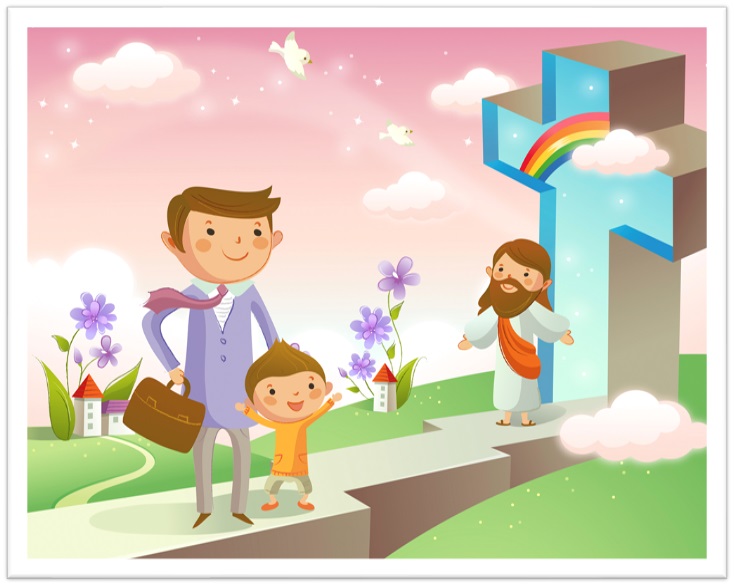 TÌM Ô CHỮ
HÀNG
 DỌC
1
2
3
4
5
6
7
1.	THÀNH NA-DA-RÉT Ở MIỀN NÀO?
2.	SỨ THẦN NÓI CHÚA GIÊ-SU SẼ TRỊ VÌ NHÀ NÀO?
3.	KHI ĐƯỢC TRUYỀN TIN, ĐỨC MA RI A ĐƯỢC GỌI LÀ GÌ?
4.	VÌ THẾ, … … SẮP SINH RA SẼ ĐƯỢC GỌI LÀ CON THIÊN CHÚA.
5.	NÀY ĐÂY BÀ SẼ … …, SINH HẠ MỘT CON TRAI, VÀ ĐẶT TÊN LÀ GIÊ-SU.
6.	SỨ THẦN TRUYỀN TIN CHO ĐỨC MARIA TÊN LÀ GÌ?
7.	ĐỨC MARIA THỤ THAI DO QUYỀN NĂNG CỦA ĐẤNG NÀO?
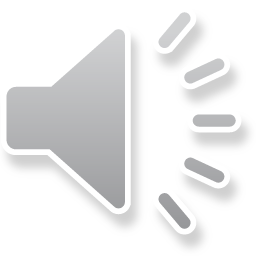 Học với Giê-su - Học cùng Giê-su
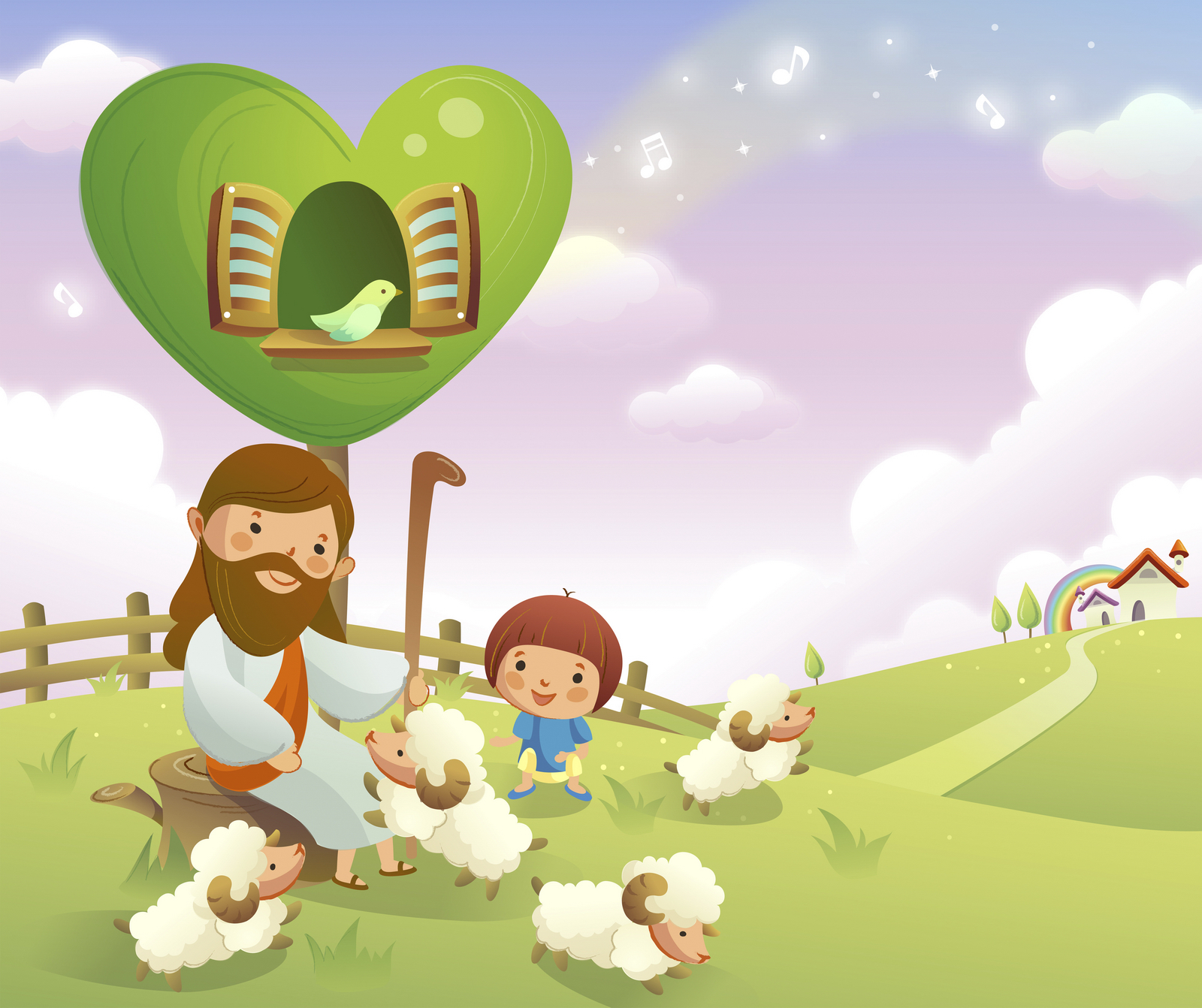 TRẮC NGHIỆM
1. Sứ thần được sai đến gặp Đức Maria để làm gì?
C
A
B
D
Đưa Chúa Giê-su về trời
Truyền tin cho Đức Mẹ
Cứu Đức Mẹ
Rửa tội cho Đức Mẹ
Truyền tin cho Đức Mẹ
C
Đáp án
2. Sau biến cố truyền tin, điều gì đã xảy ra?
C
A
B
D
Đức Mẹ sinh Chúa Giê-su
Ông thánh Giu-se bỏ đi
Đức Mẹ ngất đi
Chúa Giê-su ngự vào lòng Đức Mẹ
Chúa Giê-su ngự vào lòng Đức Mẹ
B
Đáp án
3. Vì sao Đức Mẹ được Thiên Chúa chọn làm mẹ Đức Giê-su?
C
A
B
D
Vì Đức Mẹ đẹp lòng Thiên Chúa
Vì Đức Mẹ đã thành hôn với Giu-se
Vì Đức Mẹ xinh đẹp
Vì Đức Mẹ là trinh nữ
Vì Đức Mẹ đẹp lòng Thiên Chúa
D
Đáp án
4. Đức Mẹ đã trả lời như thế nào trước lời truyền tin của sứ thần?
C
A
B
D
Mau mắn xin vâng
Đuổi sứ thần đi
Từ chối
Chuyện ấy không thể xảy ra
Mau mắn xin vâng
D
Đáp án
5. Nhờ đâu Đức Mẹ chấp nhận biến cố to lớn ấy?
C
A
B
D
Đức Mẹ được cho nhiều tiền
Sứ thần hứa bảo vệ Đức Mẹ
Đức Mẹ tin tưởng Thiên Chúa
Thiên Chúa bắt ép Đức Mẹ
Đức Mẹ tin tưởng Thiên Chúa
A
Đáp án